Indice degli argomenti
Il rating e i modelli di rating

La valutazione degli asset qualitativi

L’evoluzione della valutazione del merito di credito
Il Rating
Il rating è la valutazione del merito creditizio di una controparte/esposizione espressa con un giudizio sintetico (ad es.“AAA”,“BB+”o“1”,“2”o“Strong”,“Weak”) su una scala predefinita.

E’ caratterizzato da:

Sintesi: nel giudizio sono riassunte tutte le caratteristiche della controparte

Obiettività: a parità di informazioni rilevanti due controparti hanno lo stesso rating

Legame con la probabilità di default: rating e probabilità di default della controparte sono due misure dello stesso fenomeno. 

Confrontabilità: riconducibile ad una unica scala maestra e quindi comparabile con altri profili di rischio calcolati con lo stesso sistema
Il modello di rating
Bilancio
Valutazione andamentale interna
Archivi banca
Dati finanziari
Dati geo-settoriali
Valutazione andamentale di settore
Centrale rischi
Segmentazione del mercato, ecc
Rating statistico
Componenti qualitative
Rating Desk
Informazioni non standardizzabili
Override
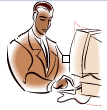 Modifica, peggiorativa o migliorativa, del rating assegnato in modo automatico da sistema
Rating finale
I modelli di rating: validati e non validati
Modelli validati
Modelli NON validati
NON  possono essere utilizzati per la determinazione del capitale di vigilanza della banca
Devono considerare una serie di variabili (capacità di generare cassa, struttura finanziaria, settore industriale di appartenenza), con base statistica ampia (almeno 5 anni per la PD)

Numero minimo di classi di rischio (7 per crediti performing 2 per non performing)

Fattori di rischio ragionevoli e supportati da analisi interne

Stima della PD su un anno

Il contributo dei giudizi soggettivi deve essere definito nella misura e nell’ampiezza
[Speaker Notes: la validazione costituisce l’elemento essenziale attraverso cui assicurare il corretto funzionamento del regime regolamentare a presidio degli ampi margini di autonomia concessi agli operatori, per evitarne comportamenti opportunistici. Questi potrebbero essere incentivati dalla convenienza per le banche a far emergere livelli di rischio inferiori a quelli effettivamente assunti, in modo da ridurre l’entità del capitale a fini regolamentari.]
Asset qualitativi e Rating
Lo specifico contributo di singoli asset qualitativi alla performace aziendale non è sempre valutabile su base oggettiva secondo scale statistiche e, quindi, incorporabile nell’ambito dei sistemi di rating bancari. 

I sistemi di rating considerano gli asset qualitativi in relazione ai risultati di bilancio che essi contribuiscono a produrre, elaborando i dati di performance aziendale.

Asset qualitativi di nuovo inserimento nell’azienda o l’interazione di degli stessi con l’evoluzione del contesto operativo dell’impresa non sempre sono correttamente colti dagli attuali sistemi di rating.
Il Rating e la normativa di settore
La regolamentazione nazionale ed europea spinge banche e imprese verso modelli valutativi maggiormente orientati all’analisi forward looking, anche al fine di anticipare e gestire le situazioni di crisi. 


In particolare, due regolamentazioni – che nascono per esigenze diverse – si completano a vicenda disegnando un nuovo rapporto banca e impresa. 

Linee Guida EBA in tema di concessione e monitoraggio dei finanziamenti

Codice della crisi d’impresa
Linee Guida EBA in tema di concessione e monitoraggio dei finanziamenti
Valutazione del merito creditizio
«Nel valutare il merito creditizio del cliente, gli enti dovrebbero porre enfasi su una stima realistica e sostenibile del reddito e del flusso di cassa futuro del cliente, e non sulla garanzia reale disponibile.
Elementi chiave da valutare nel processo di assegnazione del merito creditizio:
«[…] Gli enti dovrebbero valutare la sostenibilità e la fattibilità della futura capacità di rimborso in condizioni potenzialmente avverse (es. un’analisi di sensibilità) […]»
posizione finanziaria e il rischio di credito
«[…] valutare le conoscenze, l’esperienza e la capacità del cliente di gestire le operazioni aziendali, le attività o gli investimenti legati al contratto di prestito[…].
[…] valutare la fattibilità del piano aziendale e delle relative proiezioni finanziarie, in linea con le specificità del settore in cui opera il cliente»
modello di business e la strategia aziendale
«[…] Gli enti dovrebbero valutare l’esposizione del cliente ai fattori ESG, in particolare ai fattori ambientali e all’impatto sul cambiamento climatico, e l’adeguatezza delle strategie di mitigazione, come specificate dal cliente […].
esposizione ai fattori esg
[Speaker Notes: Secondo le LG EBA la valutazione dell’impresa va basata su uana serie di stime sulla sua capacità di produrre reddito nel futuro, considerando tutta serie di variabili attinenti il contesto in continuo mutamento.
In sostanza, occorre fare un’attenta valutazione degli asset immateriali che consentono di raggiungere tali risultati.]
Codice della Crisi d’impresa
Il Codice della Crisi aziendale, contenuto nel decreto legislativo n. 14/2019, riforma la materia delle procedure concorsuali e della crisi da sovraindebitamento. L’entrata in vigore è prevista per il 16 maggio 2022.

Il Codice introduce la procedura di allerta e di composizione assistita della crisi, con il fine di anticiparne l'emersione. 

Il Codice promuove una cultura manageriale basata sull’impiego di presidi organizzativi e strumenti gestionali, funzionali a favorire un migliore controllo della situazione economico-finanziaria dell’impresa e a reagire tempestivamente alle eventuali situazioni di squilibrio

Il Codice favorisce lo sviluppo, all’interno delle imprese, di sistemi informativi più evoluti in particolare per il calcolo del Debt Service Coverage Ratio (DSCR)
[Speaker Notes: La possibilità del settore bancario di intervenire tempestivamente ai primi segnali di crisi dell’impresa cliente, adottando le misure necessarie per favorire una traiettoria diversa da quella altrimenti disegnata dall’inerzia, è peraltro necessariamente condizionata dalla disponibilità di un quadro informativo ampio, aggiornato e affidabile circa la situazione economico-finanziaria di quest’ultima. Ciò appare tanto più rilevante in un Paese, come l’Italia, caratterizzato da un tessuto imprenditoriale polverizzato sul territorio, costituto in prevalenza da imprese micro o piccole ancora poco strutturate soprattutto per quanto riguarda la gestione finanziaria e il rapporto con il mondo finanziario.
Da questo punto, il Codice della crisi di impresa e dell’insolvenza (D.Lgs. 14/2019), può rappresentare l’elemento che chiude il cerchio.
Il principale obiettivo del Codice – che entra in vigore il 1° settembre 2021 - è quello di consentire, attraverso l’introduzione delle nuove procedure di allerta, l’anticipata emersione della crisi e una gestione precoce della stessa, prevedendo misure premiali per il debitore per l’iniziativa assunta tempestivamente.
Il Codice non riguarda specificamente il settore bancario; infatti, esso fa diretto riferimento alle banche in solo due articoli, l’art 14 (nel quale è previsto che le banche debbano comunicare all’organo di controllo societario qualsiasi variazione o revisione o revoca degli affidamenti nel momento in cui ne danno notizia all’amministrazione dell’impresa) e l’art. 12 (in cui è invece previsto che l’attivazione della procedura di allerta nonché la presentazione da parte del debitore dell'istanza di composizione assistita della crisi non possono costituire di per sé causa di risoluzione dei contratti pendenti né di revoca degli affidamenti bancari concessi ).
Anche gli indici individuati dal Consiglio Nazionale dei Dottori Commercialisti sono funzionali all’applicazione del Codice da parte delle imprese; essi non devono però essere necessariamente utilizzati dalle banche ai fini della valutazione del merito di credito e, in ogni caso, non sarebbero i soli elementi che le banche considerano. 
Premesso quanto, sopra, tale normativa sulla crisi d’impresa è comunque di grande rilevanza per il settore bancario. 
Essa crea infatti i presupposti per costruire una diversa relazione tra banche e imprese, in una direzione coerente con la regolamentazione europea di vigilanza sugli intermediari bancari e finanziari a cui prima si faceva cenno.
In primo luogo, in quanto il Codice promuove all’interno del mondo delle imprese una cultura manageriale basata sull’impiego di presidi organizzativi e strumenti gestionali funzionali a un migliore controllo della situazione economico-finanziaria e reagire tempestivamente alle eventuali situazioni di squilibrio. 
In secondo luogo, perché - proprio al fine di avere un maggior controllo degli andamenti aziendali - favorisce lo sviluppo di sistemi informativi più evoluti, ad esempio per il calcolo del Debt Service Coverage Ratio (DSCR), che sono la condizione per sviluppare con il settore bancario un rapporto più maturo, basato su maggiore trasparenza e collaborazione nell’ottimizzazione della gestione finanziaria. 
In conclusione, il combinato disposto della disciplina del codice e quella di vigilanza sulle banche disegnano la prospettiva di una relazione banca-impresa più articolata e ricca di contenuti. 
La realizzazione di tale prospettiva richiede un cambiamento profondo, anche culturale, da parte delle imprese e delle banche. Le imprese devono essere più trasparenti nei confronti delle banche e collaborare maggiormente con esse per ottimizzare la propria gestione finanziaria. Parallelamente, le banche devono attrezzarsi per gestire con flessibilità i possibili squilibri economico-finanziari che le imprese dovessero evidenziare, assumendo d’intesa con quest’ultima le iniziative opportune. 
Premesso che questa prospettiva è l’approdo ineludibile, è comunque necessario che essa si realizzi con la necessaria gradualità e proporzionalità, tenuto conto del punto di partenza e delle peculiarità del tessuto produttivo italiano, evitando di generare inutili ansie nel mondo delle imprese.
Su questo punto l’ABI, d’intesa con la Confindustria e le altre associazioni di rappresentanza delle imprese, rispondendo alla consultazione dell’EBA sulle linee guida EBA sulla Loan Origination & Monitoring, ha sottolineato due punti fondamentali: 1) occorre dare il tempo necessario a banche e imprese per adeguarsi alla nuova disciplina, anche in termini di presidi organizzativi e informatici; 2) è necessario che la sua applicazione sia proporzionale rispetto alla dimensione e settore di operatività dell’impresa, al fine di evitare oneri non coerenti con il valore aggiunto prodotto dalle maggiori informazioni.]
Grazie per l’attenzione!
cr@abi.it